Language DelaysKids speech matters!
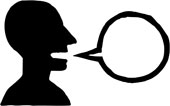 What is a Language Delay?
A language delay means that a child’s language is developing slower than other children of the same age, but is following a typical pattern of development.
A child may be 4 years of age but understanding and/or using typical language of a child who may be only 2.5 years of age.
A child may have receptive (understanding of language) or expressive (use of language) delay.
Circle of Support
While many people will offer support and care to a child with a language delay, parents and caregivers are the main source of support for the child
Liaison between health professionals and educational support (teachers, special education teachers, principals and other staff) to best meet the child’s needs
Speech Pathologists and other outside agency support may offer a more intensive service once deemed neccessary
What steps to take?
If you feel that a child has a language delay, seek support as soon as possible.
Diagnosis of a delay is only the beginning; you must then look to get support for the delay.
Meeting with your family doctor and/or Pediatrician to identify a plan of action.
Contacting the school for help accessing the Speech and Language Pathologist or other services provided by the Board.
Other Agency Contacts
The community offers other supports for children experiencing language delays.
Kidsability in Waterloo-Region (www.kidsability.ca)
When looking for supports, it can be frustrating with long wait lists for services.  The Hanen Certified Speech Language Pathologist can provide specific strategies that a parent/caregiver can use to assist their child’s language development through the use of various books and DVDs.  (www.hanen.org)
When to take the first step?
You must seek help RIGHT AWAY!  
Do not wait and see if the child will start to develop.  Take anecdotal notes of what you are noticing and experiencing with your child’s language development and connect with services as soon as you notice a delay.
Link to age appropriate milestones a child should be meeting with regards to speech and language development. 
http://www.nidcd.nih.gov/health/voice/pages/speechandlanguage.aspx
Why MUST you act?
If left untreated, the child with a language delay may have difficulties with:
Following instructions within the home, kindergarten or school environment.
Vocabulary whereby a child cannot clearly get their message across due to limited word knowledge.
Learning to talk, speech intelligibility and clarity.
Self esteem and confidence when they realise their skills do not match their peers.
Fine motor skills such as being able to communicate in a written manner for academic assessment.
Social isolation because they are unable to cope in group situations or busy environments, impacting on their ability to form and maintain friendships.
Reading/understanding social situations and being perceived as 'rude' by others.
Social communication, such as eye contact, appropriate distance when talking to someone, turn-taking within a conversation.
Academic performance: Developing literacy skills such as reading and writing and coping in the academic environment.
In addition, a diagnosis helps the child and their carers (parents, teachers, health professionals, carers) to:
Access information about the relevant cluster of symptoms.
Communicate the salient features of the child's challenges to all people involved in the child's care.
Possibly interpret certain behaviours differently in light of the diagnosis.
Obtain information about what can be done to help the child.
Determine specifically where and how to help the child.
Access funding or services that might not otherwise be accessible
Potential Modifications and/or Classroom Accommodations
Reduce unnecessary classroom noise to support focus and concentration
Be sure to be near the student when giving vocal instructions and ask the student to repeat the instructions and prompt when necessary. Provide verbal clues often. 
Provide a quiet spot for the student to work whenever possible.
Speak slowly and deliberately. 
Provide visual cues - on the whiteboard or chart paper. 
Focus the student frequently and provide step by step directions - repeating when necessary.
Use gestures that support understanding.
Avoid correcting speech difficulties - this will lead to a weaker self esteem, it's much more important to model correct speech patterns.
The learning environment needs to be positive - capitalize on the student's strengths as much as possible. 
Be patient when the child is speaking, rushing a child with difficulties magnifies the frustration level.
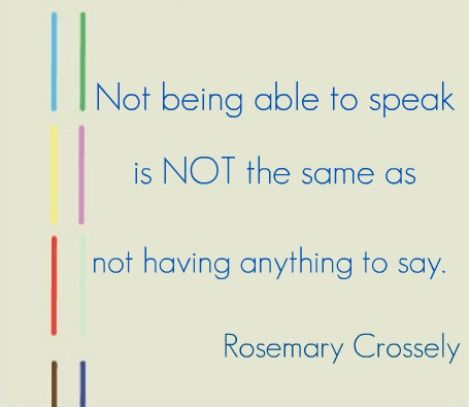